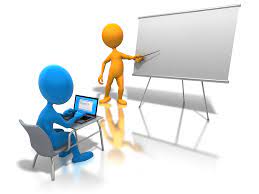 শিক্ষক পরিচিতি
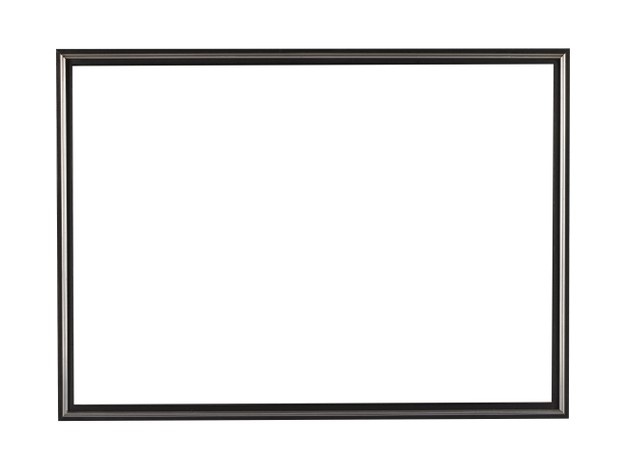 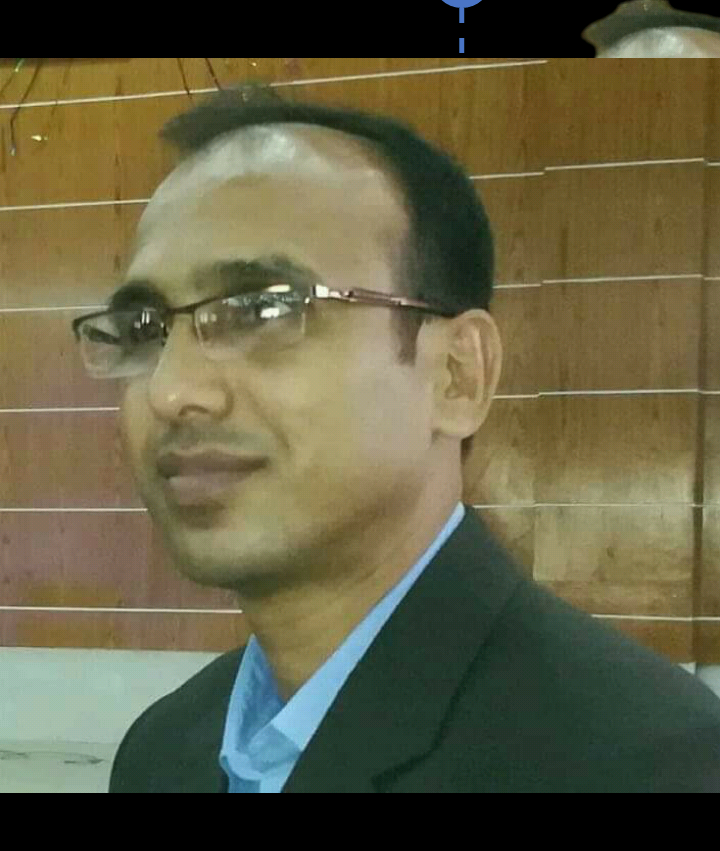 কাজী আশরাফুল ইসলাম
সহকারী শিক্ষক
উদ্যমপুর সরকারি প্রাথমিক বিদ্যালয়
গোপালপুর, টাংগাইল।
পাঠ পরিচিতিঃ
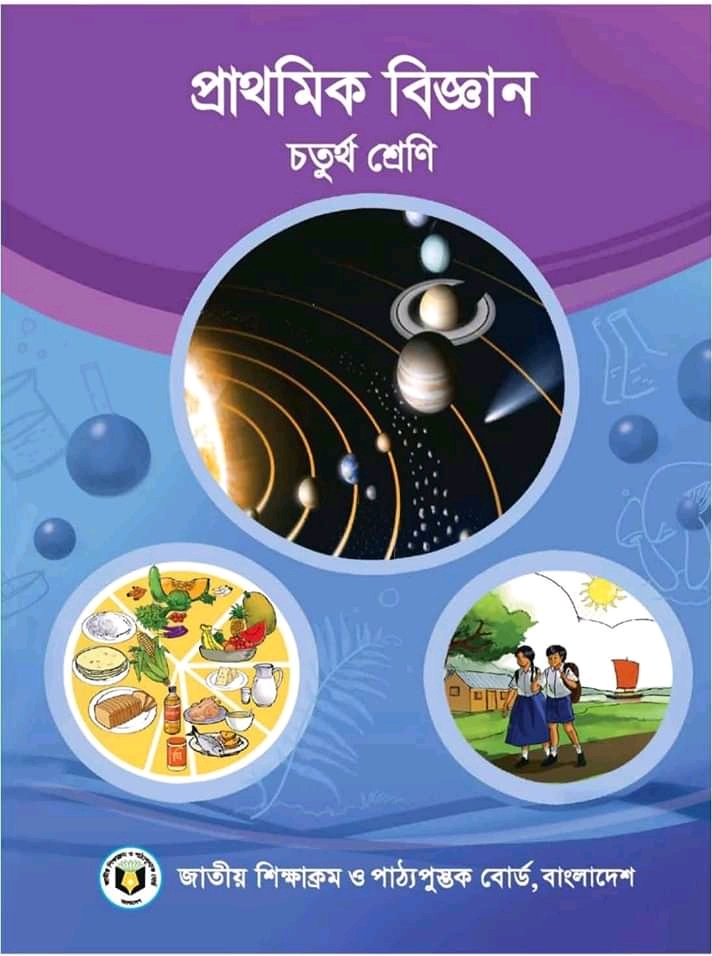 শ্রেণিঃচতুর্থ 
বিষয়ঃ প্রাথমিক বিজ্ঞান।
অধ্যায়ঃ 5
পাঠঃ  স্বাস্থ্যবিধি।
পাঠ্যাংশঃ পানিবাহিত রোগ।
সময়ঃ ৪০ মিনিট  ।
তারিখঃ ০৮/০৭/২০২১ইং
শিখনফল
৯. ১. ১ স্বাস্থ্যবিধি পালনের প্রয়োজনীয়তা বলতে পারবে?
৯. ২. ১ পানিবাহিত রোগের ক্ষতিকর প্রভাব বর্ণনা করতে পারবে?
   ৯. ২. ২ পানিবাহিত রোগের প্রতিরোধ সম্পর্কে প্রভাব বলতে             পারবে?
চিত্রটি দেখে কি বুঝতে পারছ?
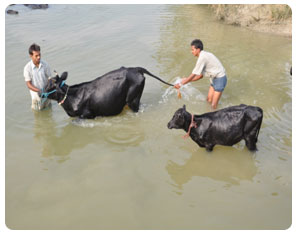 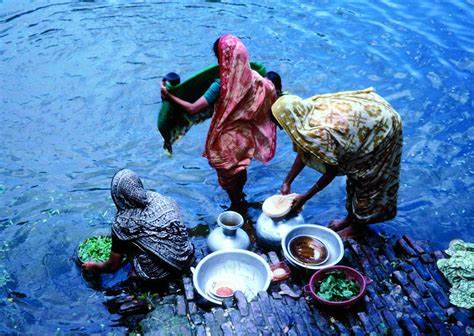 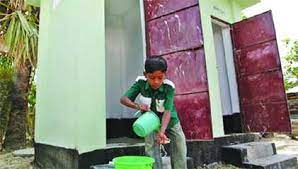 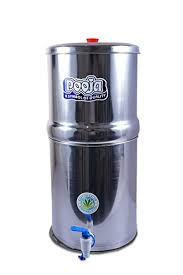 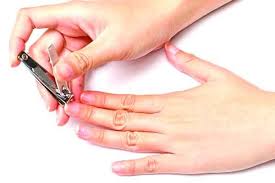 পানিবাহিত রোগ ও প্রতিরোধ
আমাদের আজকের পাঠ
অধ্যায়-৫
স্বাস্থ্যবিধি
পাঠ্যাংশঃপানিবাহিত রোগ প্রতিরোধ
পানিবাহিত রোগ
জীবাণু দ্বারা দূষিত পানির মাধ্যমে যে সকল রোগ ছড়ায় তাদেরকে পানিবাহিত রোগ বলে।
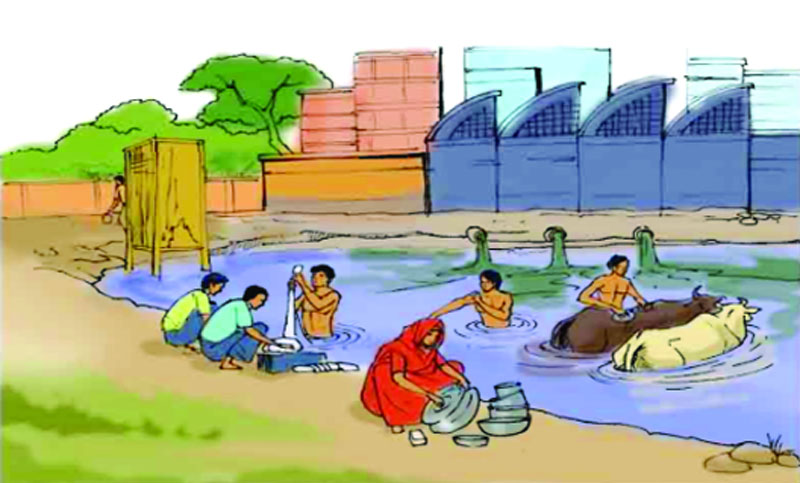 বিভিন্ন পানিবাহিত রোগের নাম জেনে নেই।
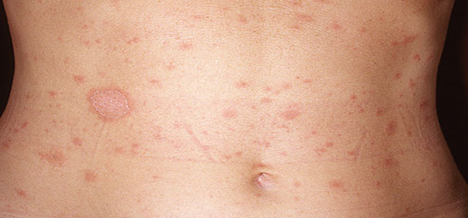 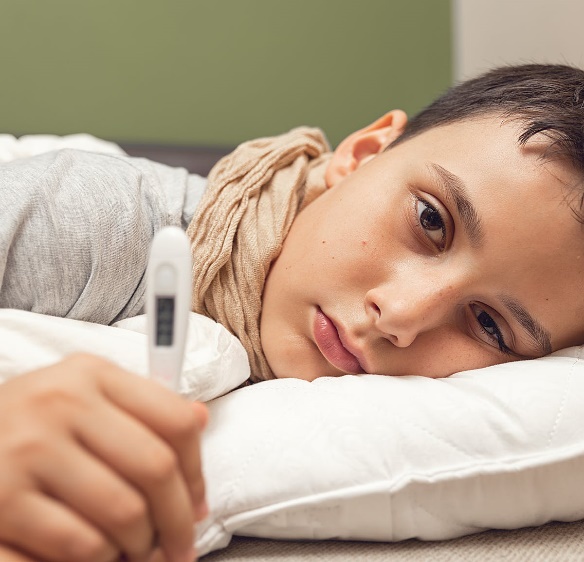 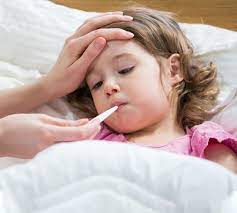 চর্মরোগ
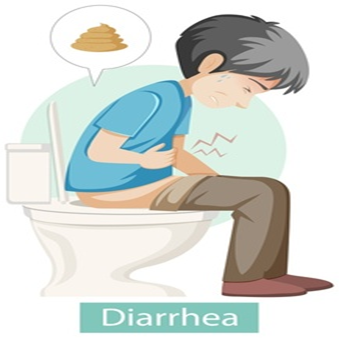 কলেরা
টাইফয়েড
ডায়রিয়া
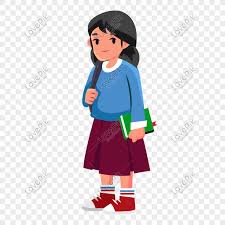 একক কাজ
ক) পানিবাহিত রোগের কারণ কি কি ?                                                                                                        খ) পানিবাহিত রোগ প্রতিরোধের উপায় গুলো কি কি?
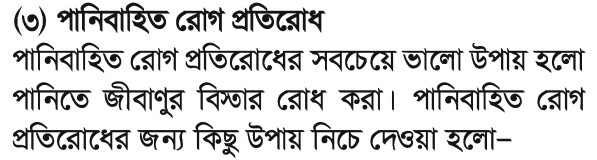 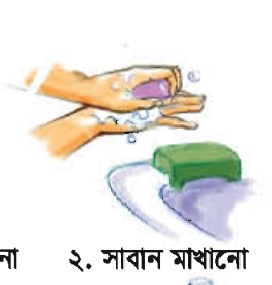 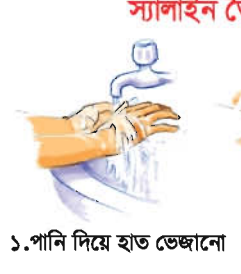 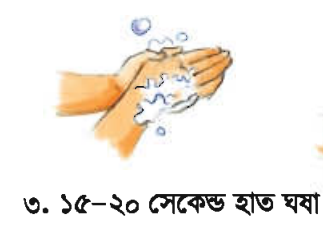 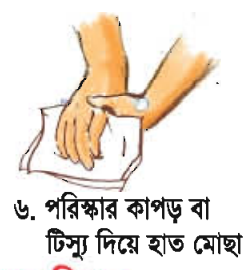 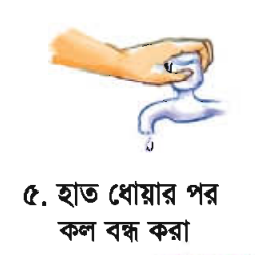 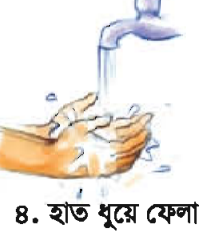 পানিবাহিত রোগ প্রতিরোধ
টয়লেট পরিষ্কার রাখা
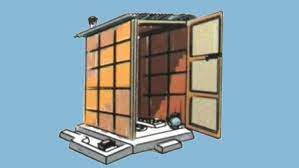 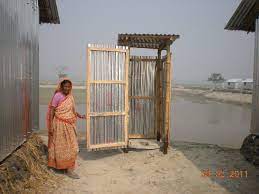 পানিবাহিত রোগ প্রতিরোধের জন্য স্বাস্থ্যসম্মত টয়লেট ব্যবহার করতে হবে এবং ব্যবহারের পর পরিষ্কার পরিচ্ছন্ন রাখতে হবে।
হাত ধোয়া
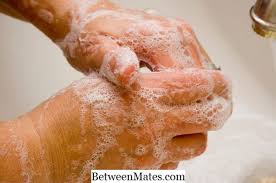 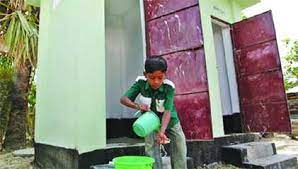 খাবার খাওয়ার আগে বা খাবার তৈরির আগে,খেলাধুলার পর, টয়লেট ব্যবহার করার পর সাবান এবং নিরাপদ পানি দিয়ে ভালোভাবে হাত ধুতে হবে।
নিরাপদ পানি ব্যবহার
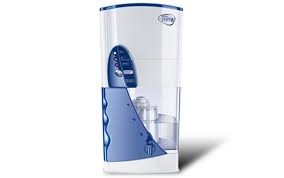 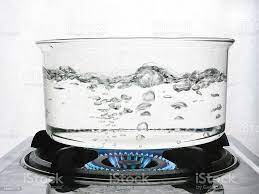 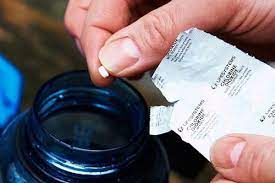 পানি ফোটানো
ফিল্টার
পানি বিশুদ্ধকরণ ট্যাবলেট
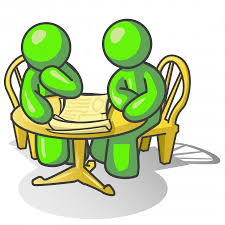 জোড়ায় কাজ
প্রশ্নঃ পানিবাহিত রোগ প্রতিরোধে আমরা কী করতে পারি?
আধা লিটার নিরাপদ পানি
এক চিমটি লবন
এক মুঠো গুড়
খাবার স্যালাইন তৈরির নিয়ম
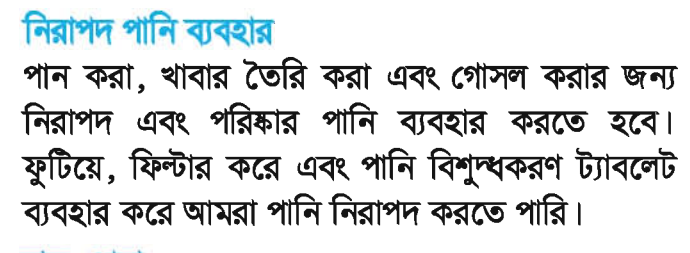 দলীয় কাজ
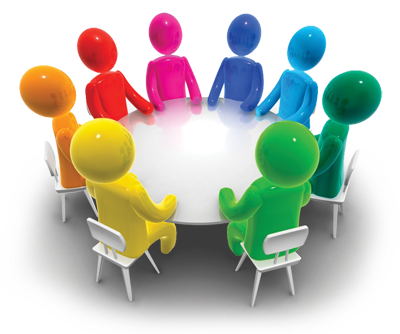 বাম পাশের বাক্যাংশের সাথে ডান পাশের বাক্যাংশের মিলকরণঃ
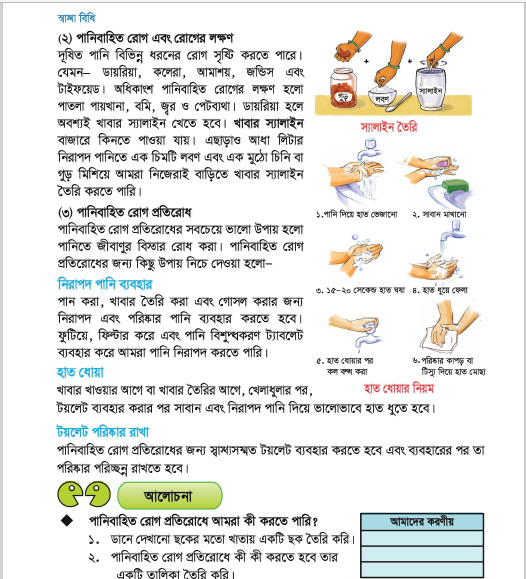 পাঠের সাথে সংযোগ
মূল্যায়ন
১.আমাদের কখন অবশ্যই হাত ধুতে হবে?
ক. খাওয়ার পর
খ. খাওয়ার পূর্বে
ঘ. টয়লেট ব্যবহারের সময়
গ. টয়লেট ব্যবহারের পূর্বে
২. ডায়রিয়া হলে আমাদের কী গ্রহণ করা উচিত?
খ. শাকসবজি
ক. দুধ
ঘ. খাবার স্যালাইন
গ. মাছ
মূল্যায়ন
১। খাবার স্যালাইন তৈরির নিয়ম লিখ?
২। কিভাবে পানিবাহিত রোগ প্রতিরোধ করা যায়? ৫টি বাক্যে লিখ।
পানিবাহিত রোগ বিস্তার রোধে তুমি যে পদক্ষেপ প্রহণ করতে পারবে ৫টি বাক্যে লিখবে ।
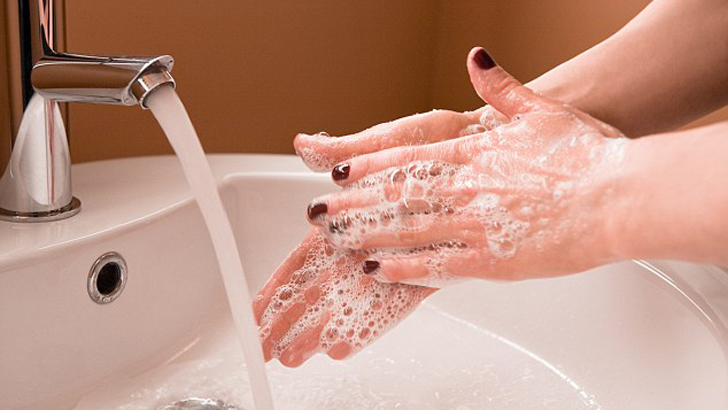 সবাইকে ধন্যবাদ